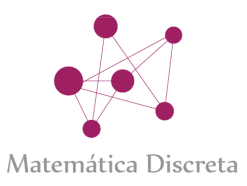 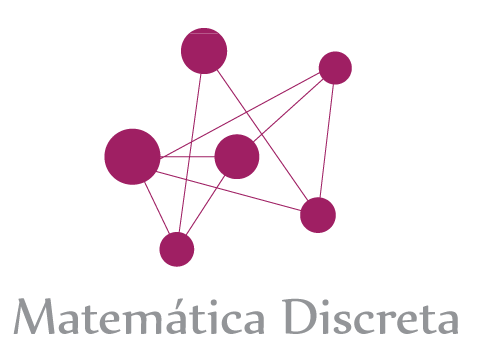 Para Computação
Aula de Monitoria – Mini-prova 6
2013.1
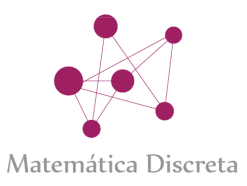 Roteiro
Relações de equivalência

Ordens parciais
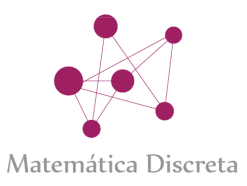 Relações de Equivalência
Questões:

1ª) Quais dessas relações sobre o conjunto de todas as pessoas são relações de equivalência?

{ (a,b) | a e b tem a mesma idade }
{ (a,b) | a e b tem os mesmos pais}
{ (a,b) | a e b compartilham um pai em comum}
{ (a,b) | a e b  já saíram juntos}
{ (a,b) | a e b  falam um idioma em comum }
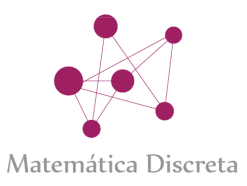 Relações de Equivalência
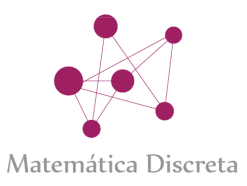 Relações de Equivalência
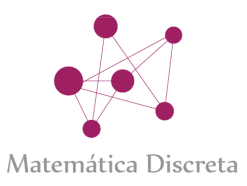 Ordens Parciais
Questões:

1ª) Determine quais dos itens a seguir são conjuntos parcialmente ordenados:
(Z,=)
(Z,≠)
(Z,≥)
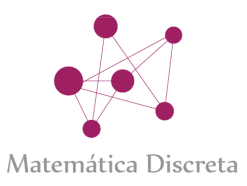 Ordens Parciais
2ª) Seja S = {1,2,3,4}. Considere a ordem lexicográfica baseada na relação “menor que”. 
Encontre todos os pares em SxS menores que (2,3).
Encontre todos os pares em SxS maiores que (3,1).
Desenhe o diagrama de Hasse para o conjunto parcialmente ordenado (SxS, ≤)
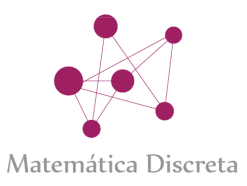 Ordens Parciais
3ª) Seja P o conjunto de todos os subconjuntos de S = {1,2,3}. Seja R a relação sobre P, onde xRy se e somente se x é subconjunto próprio de y. O conjunto (P,R) é parcialmente ordenado? Justifique sua resposta.
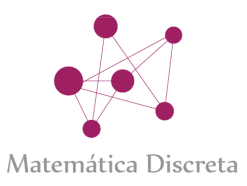 Ordens Parciais
4ª) Desenhe o diagrama de Hasse para a relação de divisibilidade no conjunto:
{1,2,3,4,5,6,7,8}
{1,2,3,5,7,11,13}
{1,2,4,16,32,64}
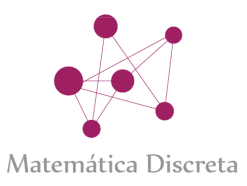 Dúvidas
?